E-POSTER TITLE
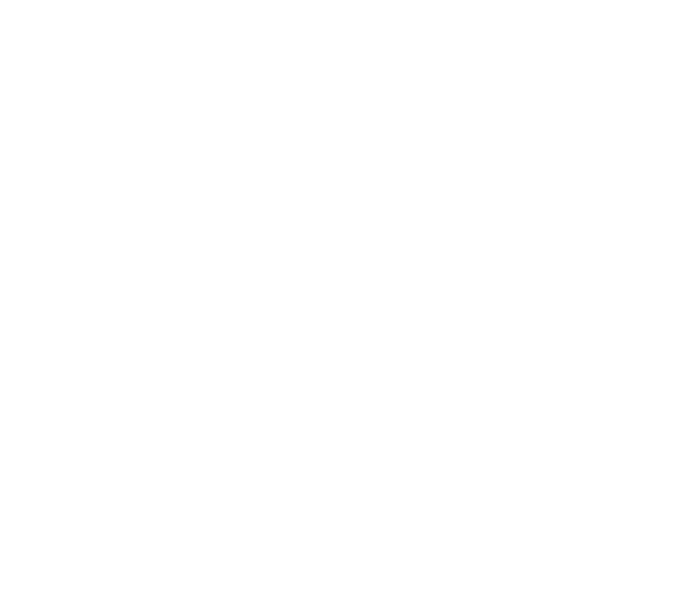 LOGO
Of INSTITUTE
Author’s Name
Affiliation
ABSTRACT
RESULTS
This is only a template. All content may be modified
Add text, pictures, tables or charts
METHODS
Add text, pictures, tables or charts
CONCLUSIONS
REFERENCES
text